Multi Link Group Addressed Frame delivery for non-STR MLD
Date: 2020-04-23
Authors:
Slide 1
Introduction
Multi-link operation is a key feature in TGbe
Non-AP MLD may be non-STR on two links: not capable of transmitting on  one link while receiving on the other link
On each link, the non-AP MLD always has DL frames to receive if it’s not in PS mode
Beacon frame
Group addressed frames
Broadcast frames
Multicast frames
When a non-STR non-AP MLD is receiving DL frames on a link, there should be some restrictions on the other link, e.g., The non-STR non-AP MLD should not transmit on the other link
In this contribution, we propose a scheme on group addressed frame delivery to alleviate the above restrictions
Slide 2
Motivation
As show in the following figure, when link 1 is used for transmitting Beacon and group addressed frames, there are some restrictions on link 2, and vice versa.
Restriction 1: The AP-MLD should not transmit a frame to the non-STR non-AP MLD on Link 2 which solicits response
Restriction 2: The non-STR non-AP MLD should not contend channel on Link 2 to transmit frames
DTIM Beacon
Group addressed frame
MLD1 - AP1
Restriction 1
Link 1
Restriction 2
MLD2 - STA1
DTIM Beacon
Group addressed frame
Restriction 1
MLD1 – AP2
Link 2
Restriction 2
MLD2 – STA2
Slide 3
Proposal 1.1 - Beacon alignment
Regarding Beacon frame reception, there will be no restriction since all links are used for Beacon transmission at the same time, non-STR non-AP MLD is receiving Beacon frames on all links, simultaneous TX and RX will not happen
Regarding Group addressed frames, if there are group addressed frames on all links, then there will be no restriction; if there is no group addressed frame on a certain link, then restriction only happens on this certain link
DTIM Beacon
DTIM Beacon
Group addressed frame
Group addressed frame
MLD1 - AP1
Link 1
MLD2 - STA1
Group addressed traffic indicator = 0
DTIM Beacon
DTIM Beacon
Group addressed frame
Restriction 1
MLD1 – AP2
Link 2
Restriction 2
MLD2 – STA2
Proposal: if there exist at least one non-STR non-AP MLD whose STAs are associated with the APs that belong to the same AP MLD, then the target Beacon Transmission Time (TBTT) of the APs should be the same.
Slide 4
Proposal 1.1 - Beacon alignment
Sometimes, the Beacon frames on different links may not be entirely aligned due to channel busy, but it doesn’t matter if the channel busy is caused by STR MLD or single link STAs
We only need to make sure that the non-STR MLD shall not cause channel busy at the TBTT
Proposed rule: if a non-STR MLD successfully contends the channel before the TBTT, then it should end its TXOP before the TBTT
DTIM Beacon
Group addressed frame
MLD1 - AP1
Link 1
TXOP
backoff
MLD2 - STA1
DTIM Beacon
Group addressed frame
MLD1 – AP2
Link 2
TXOP
backoff
MLD2 – STA2
Slide 5
Proposal 1.2 – Dedicated service period for group addressed frames on all links
An alternative is: setup a dedicated service period for group addressed frames on all links
This service period is only for non-STR non-AP MLD
Legacy STAs and STR non-AP MLD can behave like before
Restriction only happens on the link where group addressed frames are not present
Service period for group addressed frames on all links
Service period for group addressed frames on all links
Beacon
Group addressed frame
Group addressed frame
MLD1 - AP1
Link 1
MLD2 - STA1
Group addressed frame
Restriction 1
MLD1 – AP2
Link 2
Restriction 2
MLD2 – STA2
Slide 6
Proposal 2 – Multicast Traffic indication Map
The group addressed frames include broadcast frames and multicast frames
If a STA (STA1) only has broadcast frame to receive, then the other STA (STA2) in the MLD can start contending channel after STA1 finishes reception of the broadcast frame
If STA1 has both broadcast and multicast frames to receive, then STA2 can only start contending channel after STA1 finishes reception of both the broadcast frames and the multicast frames
Hence, it would be beneficial to tell a STA whether it has multicast frame to receive or not.
DTIM Beacon
Multicast Frame
MLD1 - AP1
Broadcast Frame
Link 1
MLD2 - STA1
STA1 may or may not be the receiver of the multicast frame
DTIM Beacon
Restriction 1
MLD1 – AP2
Link 2
Restriction 2
Restriction or not?
MLD2 – STA2
Slide 7
Proposal 2 – Multicast Traffic indication Map
In the current SPEC, the Traffic Indicator bit in the TIM element indicates whether the AP has group addressed frames to transmit, but it doesn’t distinguish broadcast frame and multicast frames




In this case, the STA may need to wait for a long time to know whether it has pending multicast traffic to receive or not
In order to solve this problem, we propose to include a multicast traffic indication map (MTIM) element in the DTIM Beacon frame to tell each STA whether it has pending multicast traffic to receive
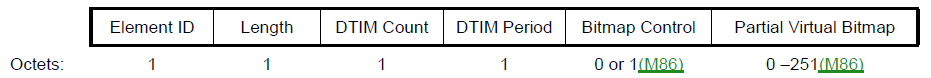 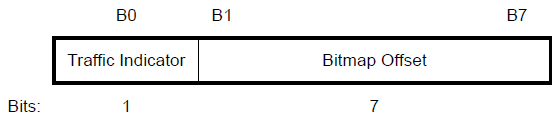 Element ID
Length
Element ID Extension
Bitmap Control
Partial Virtual Bitmap for Multicast Traffic
Broadcast Indicator
Bitmap Offset
Slide 8
Conclusion
We propose a scheme on group addressed frame delivery
We suggest define the following operations in TGbe
Beacon frame alignment when non-STR MLD exist 
TXOP early termination of non-STR MLD to make sure the Beacon frames can be received on other links
Dedicated service period for group addressed frames on all links for non-STR non-AP MLD
Multicast Traffic indication Map carried in the DTIM Beacon frame
Slide 9
Straw Poll 1
Do you agree with the following rule?
If there exist at least one non-STR non-AP MLD whose STAs are associated with the APs that belong to the same AP MLD, then the target Beacon Transmission Time (TBTT) of the APs should be the same
Slide 10
Straw Poll 2
Do you support the following rule?
if a non-STR MLD successfully contends the channel before the TBTT, then it should end its TXOP before the TBTT
Slide 11
Straw Poll 3
Do you support to define a dedicated service period for group addressed frames on all links?
Slide 12
Straw Poll 4
Do you support to include a multicast traffic indication map (MTIM) element in the DTIM Beacon frame to indicate each STA whether it has pending multicast traffic to receive?
Slide 13
References
[1]
Slide 14